DBB134Bilimsel Araştırmanın Temelleri
Çarşamba, 09.00-11.00
Dr. Öğr. Üyesi İpek Pınar Uzun
Varsayım (Hipotez, Sayıltı)
Araştırma Varsayımının Belirlenmesi

Varsayım: Bir araştırmanın olası sonuçlarına dair tahmine dayalı olarak oluşturulan önermedir.

Sıfır (Null) Varsayım: Değişkenler arası farklılığın ya da bağıntının olmaması durumudur. 

Örneğin; öğrencilerin ders çalışma süresi, akademik başarılarını etkilemez.

Alternatif Varsayım: Değişkenler arası farklılığın ya da bağıntının olması durumudur. 

Örneğin; öğrencilerin ders çalışma süresi, akademik başarılarını etkiler.
DBB 134 - İpek Pınar Uzun
Amaç, Önem, Sayıltı, Sınırlılıklar, Anahtar Sözcükler
Araştırmanın Amacı; araştırmanın hedeflerini ortaya koyan ifadelerden oluşmaktadır.

«Bu çalışma, ikinci dil olarak Türkçeyi kullanan bireylerde ilgi tümceciklerinin edinimindeki aktarımları ortaya koymayı amaçlamaktadır.»



Araştırmanın Varsayımı; araştırmanın gerçekleşmesi sürecinde doğruluğunun kanıtlaması gerekli olmayan önermelerdir.

«İkinci dil olarak Türkçeyi kullanan bireylerde ilgi tümceciklerinin edinimi sürecinde olumsuz aktarım, olumlu aktarıma göre daha sık gözlenir.»
DBB 134 - İpek Pınar Uzun
Amaç, Önem, Sayıltı, Sınırlılıklar, Anahtar Sözcükler
Araştırmanın Sınırlılıkları; araştırmacının çalışmasında ortaya koyduğu kısıtlılıklar kümesini göstermektedir.
«Bu çalışmada, 18-35 yaş arasında ikinci dil olarak Türkçeyi kullanan bireylerde ilgi tümceciklerinin edinimindeki aktarımlar üzerinde durulacaktır.


Araştırmanın Önemi; araştırmacının gerçekleştirdiği çalışmanın içinde bulunduğu alana yönelik katkılarıdır.
«Bu çalışmada kullanılan yöntemin, ikinci dil olarak Türkçe edinimi üzerine gerçekleştirilen sözdizimsel araştırmalara katkı sağlaması beklenmektedir…..» 


Araştırmanın Anahtar Sözcükleri; araştırmanın ilişkili olduğu alana yönelik terimlerin, anahtar sözcüklerin tanımlandığı bölümdür.
DBB 134 - İpek Pınar Uzun
ARAŞTIRMA Türleri: Nitel ve Nicel Araştırmalar
NİTEL (Qualitative)

- Etnografik
- Tarihsel
- Eylem
- Olgubilimsel
- Kuram Oluşturma Amaçlı
- Durum Çalışması
- Anlatı
NİCEL (Quantative)

- Tarama
- Korelasyonel
- Nedensel Karşılaştırma
- Olgu Sunumu 
(Tek Denekli)
- Meta-Analiz
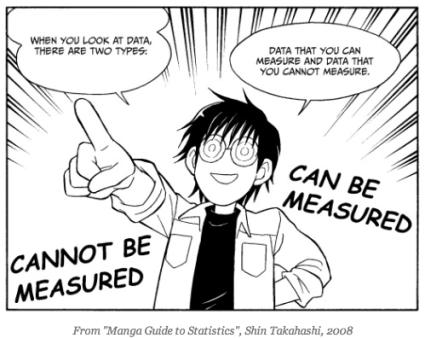 DBB 134 - İpek Pınar Uzun
ARAŞTIRMA Türleri
DBB 134 - İpek Pınar Uzun
ARAŞTIRMA Türleri: Kuramsal ve Uygulamalı
Uygulamalı Araştırma (Applied)

Belirli bir kuramın uygulama ortamında (saha, laboratuvar, klinik gibi) sınanması 
Anadili edincine dayalı sezgisel yöntemin nicel ya da nitel bulgular oluşturması temelinde kurulan yöntem
Nitel ya da nicel veri çözümleme
Varsayımlarının kuram temelinde uygulamaya dayalı olarak oluşturulması
Araştırma sonucunda elde edilen bulguların kuram tarafından desteklenip desteklenmemesinin sorgulanması
Kuramsal Araştırma (Theoretical)

Belirli bir kuram üzerinde derinlemesine çalışma
Anadili edincine dayalı sezgisel yöntem
Sayısal bulgu yerine, sezgiye dayalı veri çözümlemesi
Varsayımlarının kurama dayalı olarak oluşturulması
Araştırma sonucunda elde edilen bulguların kuram tarafından desteklenip desteklenmemesinin sorgulanması
DBB 134 - İpek Pınar Uzun
ARAŞTIRMA YÖNTEMİ: Örneklem ve Evren
EVREN (Population); Belirli bir özellik yönünden, birbirine benzeyen elemanların oluşturduğu kümedir.
Ankara’daki dilbilim öğrencileri, Türkiye’deki ilkokul öğrencileri

Bazı evrenlerin eleman sayıları bilinmektedir: 
Sonlu evren
Bazı evrenlerin eleman sayısı kestirilemez:
Türkiyedeki üstün zekâlı çocuklar
Bilimsel Yöntem: Kanıtlanmış bir bilginin elde edilmesi için izlenen denetlenebilir, yansız, düzeltilebilir, sınanabilir, eleştirilebilir, seçilebilir ve mantığa uygun yoldur.
DBB 134 - İpek Pınar Uzun
ARAŞTIRMA YÖNTEMİ: Örneklem ve Evren
Evren Türleri
Hedef evren, araştırmacının ulaşmak istediği, ancak ulaşması güç olan ve ideal seçimini yansıtan soyut evrendir. 
Türkiyedeki tüm lise öğrencileri 

Ulaşılabilir evren, araştırmacının ulaşabileceği, gerçekçi seçimi olan somut evrendir. 
İstanbuldaki lise öğrencileri
!! Bilimsel araştırma metinlerinde genellikle ulaşılabilir evren tanımlanmaktadır.
DBB 134 - İpek Pınar Uzun
ARAŞTIRMA YÖNTEMİ: Örneklem ve Evren
ÖRNEKLEM (Sample); bir evrenden herhangi bir yolla daha az sayıda eleman seçilmesi durumunda;
Evren: Ankara’daki dilbilim öğrencileri
Örneklem: DTCF’deki dilbilim öğrencileri 


Herhangi bir evrenden örneklem oluşturma yollarına örnekleme teknikleri;
Seçkisiz örneklem (random sample)
Bir evrendeki tüm elemanların örnekleme seçilme şansını eşit tutarak örneklem oluşturulmasıdır.
DBB 134 - İpek Pınar Uzun
ARAŞTIRMA YÖNTEMİ: Değişken
DEĞİŞKEN (variable); değişik değerler alabilme durumudur.
Boy uzunluğu, yaş, kilo, göz rengi, cinsiyet, eğitim durumu gibi.


Nicel değişken; sayılarla ifade edilebilen ölçülebilir değişkenlerdir. Bu değişkenler bir büyüklük gösterir.
Boy uzunluğu, ağırlık, zekâ düzeyi gibi.


Nitel değişken; sembollerle ya da sıfatlarla ifade edilebilen, ancak sayısal olarak doğrudan ölçülebilir olmayan değişkenlerdir. Sayılarla ifade edilse dahi, bu sayılar bir büyüklük ifade etmez.
Cinsiyet, milliyet, din gibi.
DBB 134 - İpek Pınar Uzun
ARAŞTIRMA YÖNTEMİ: Değişken
Sürekli Değişken; kuramsal olarak (-)sonsuzdan (+)sonsuza kadar değer alabilen değişkendir.

İki değer arasında başka bir değeri bulunabilen değişkenler
Yaş, ağırlık, ısı, zekâ düzeyi (aralıklı, oranlı değişken)


Süreksiz Değişken; nesneleri kategorilere (ulamlara) ayırmak, kategoriler arası bölünemez anlamına gelmektedir.

İki değer arasında sınırlı sayıda değer alan değişkenler süreksizdir. Bunlar listelenebilir.
1 kategori, 2 kategori var, 1.5 kategori yok
Cinsiyet (kadın, erkek), Okul türleri (Meslek lisesi, Anadolu lisesi…)
DBB 134 - İpek Pınar Uzun
ARAŞTIRMA YÖNTEMİ: Değişken
Bağımsız Değişken; bir bilimsel araştırmada etkisi incelenen değişkendir.
Bir duruma etki eden değişkenler

Bağımlı Değişken; bağımsız değişkene bağlı olarak değer kazanan değişkendir.
Bir başka değişkene bağlı olan, bir başka değişkenden etkilenen değişkendir.
Bağımsız değişken
Sigara
Kanser
A yöntemi
Bağımlı değişken
Kanser
Depresyon düzeyi
Başarı düzeyi
DBB 134 - İpek Pınar Uzun
Etik ve Bilimsel Etik
AHLAK
BİLİM
Dürüstlük
Dikkat
Açıklık
Özgürlük
Sorumluluk
Yasallık
Verimlilik
Deneklere Saygı
Etik Dışı Davranış

Disiplinsizlik
Yinelenen Yayın
Sahtecilik
Uydurmacacılık
Aşırmacılık
Yayın Etiği

Bilimsel bir araştırmanın planlanması ve yürütülmesi süreçlerinde uyulması gereken ahlaki ve bilimsel ilkeler
Resnik (2004)
DBB 134 - İpek Pınar Uzun